Assessment Targets
Buddhism
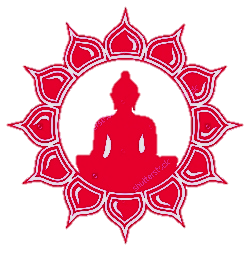 To make sure all my information is accurate and relevant (L3)

To include more specific examples to illustrate my points further

To develop some points/examples in more depth.

To make sure my ideas are explained clearly.

To make sure I include reference to all parts of the question.


To make sure the points/examples I used are the most relevant to the question /statement.

To show clear understanding of the requirements of the question.

To make sure the focus is on assessment of the issue (AO2).

To avoid repetition by making the same points just worded in a different way.

To avoid too much description and maintain focus on the question.

Make sure the focus is on analysis - how far the issue can be proven. 

 Make sure all my points are closely related to the issue in question.